AAHRPP Accreditation
[Speaker Notes: Welcome to the University of Georgia’s presentation for accreditation of the human research protection program (HRPP).  This presentation is designed to give you an overview of AAHRPP, the accreditation process, and your role in the accreditation process.  [Note: If you have not viewed the HRPP presentation (available at https://research.uga.edu/docs/units/hso/Presentation-HRPP-no.1.pptx), we recommended that you view it first and then come back to this presentation. Thank you.]]
What is AAHRPP?
Association for the Accreditation of Human Research Protection Programs 
Non-profit, independent, international
Accredits public and private organizations 
251 accredited organizations 
In the US and foreign countries
[Speaker Notes: AAHRPP (pronounced “a-harp”) or the Association for the Accreditation of Human Research Protection Programs is an independent, nonprofit organization that reviews and accredits human research protections programs (HRPPs) in the United States and the world. 

AAHRPP accredits public and private organizations engaged in human research, including academic institutions like UGA, hospitals, government agencies, private corporations, and independent Institutional Review Boards (or IRBs).

To-date, AAHRPP has accredited 251 organizations across the United States and in several foreign countries. 
 
The University of Georgia is currently seeking AAHRPP accreditation of its Human Research Protection Program (HRPP) for the first time.]
Why Accredit?
AAHRPP accreditation
Strengthens human subjects protections 
Builds public trust and confidence
Value of accreditation
Extends beyond the research subjects
http://www.aahrpp.org/learn/considering-accreditation/value-of-accreditation
[Speaker Notes: The primary purpose of AAHRPP accreditation is to strengthen protections for research participants.  Each accreditation advances that objective and helps build public trust and confidence in research.  

However, the value of accreditation extends beyond the research subjects -- it benefits the research enterprise as a whole.  For example, research sponsors and other research partners increasingly consider AAHRPP accreditation before pursuing collaborations or providing funding for research. 

To find out more about the value of accreditation, visit http://www.aahrpp.org/learn/considering-accreditation/value-of-accreditation.]
What accreditation is and is not…
Accreditation is …
Intensive, in-depth internal review and evaluation 
Applying consistent high ethical standards

Accreditation does not …
“Audit” decisions made by the IRB
Critique research protocols
Report “findings” to regulatory agencies

The accreditation process is confidential!
[Speaker Notes: Achieving accreditation is a process of rigorous internal review, evaluation, and improvement.  AAHRPP accreditation enhances the overall quality of research by consistently applying high ethical standards and practices.  When an organization earns accreditation, the global benchmark for human research protection is raised.

Accreditation, however, does not “audit” the IRB or question the decisions made by the IRB or the Institution.  It does not critique researchers’ protocols.  Nor does it report its “findings” or “observations” to regulatory agencies.

The accreditation process is confidential.]
Accreditation Process
[Speaker Notes: There are 4 major steps in the accreditation process.  

The first step is to conduct a comprehensive self-assessment and submission of Step 1 application.  UGA has already completed this process which also included the development of new policies and procedures or revisions/updates to existing policies and procedures.

The application will be reviewed and a response to the review along with any revised documents will be submitted as Step 2 Application.  UGA has now completed this process. 

This is then followed by an on-site visit from AAHRPP to evaluate our Human Research Protection Program or HRPP.  Site visitors will review documents and conduct interviews.  Our site visit will take place from Wednesday, February 28, 2018 – Friday, March 2, 2018.  

Finally, AAHRPP's Council of Accreditation reviews the site visit report at its June 2018 meeting where they deliberate on the site visit findings and determines our accreditation status.]
Accreditation Domains
[Speaker Notes: During its evaluation process, AAHRPP examines our policies, procedures and practices within 3 categories or domains of HRPP responsibility – the Organization, the IRBs, and researchers and research staff.  

Within these domains, AAHRPP evaluates a total of 15 standards.  The standards, which are broken down into elements, are derived from federal regulations, key ethical principles, and best practices. 

In evaluating the first category – the Organization – AAHRPP considers the integrated structure and function of the Organization’s HRPP, including whether the HRPP has sufficient resources.

When evaluating the second category – IRBs - AAHRPP applies standards related to the functioning of the IRBs to determine whether they are meeting ethical and regulatory requirements.  For example, AAHRPP determines whether there are processes in place to ensure the appropriate review of all research protocols involving human subjects and whether the IRB’s policies and procedures safeguard the rights and welfare of human subjects in accordance with AAHRPP standards.  

The third category of AAHRPP review relates to how Researchers and Research Staff fulfill their ethical and regulatory responsibilities.  For example, AAHRPP assesses whether researchers and research staff are aware of the ethical and regulatory requirements that apply to their research and whether they have sufficient education and training on human subjects protections.]
AAHRPP Site Visit
Key HRPP personnel will be interviewed 
Investigators
Research Staff
IRB Chairs, Vice-Chairs, and Members
HSO/IRB Staff
Institutional Leadership
[Speaker Notes: During the site visit, key personnel who are part of our HRPP will be interviewed, including principal investigators and their research staff, IRB Members and Chairs, the IRB staff and institutional leadership/UGA administrators.  

The aim of the site visit is to assess your understanding of the Human Research Protection Program.  They want to make sure that we are putting into practice our policies and procedures.]
AAHRPP Site Visit
If you are selected for an AAHRPP interview, you will
be notified in advance by UGA’s Office of Research
receive additional information
be asked by AAHRPP about human subjects protections
Be prepared for your AAHRPP interview
You represent UGA’s HRPP
You play a critical role in UGA’s efforts toward reaccreditation
Make sure you understand
HRPP structure
Your role within the HRPP structure
[Speaker Notes: If you are selected for an AAHRPP interview, you will be notified in advance by the Office of Research and provided with additional information.  We will also help prepare you for the interview.

During your interview, AAHRPP representatives will ask you about human subjects protections.  

It is essential that you be prepared for this interview as you represent our institution’s HRPP and play a critical role in UGA’s accreditation effort.  This means it is important that you have a good understanding of the structure of UGA’s HRPP as well as your role in it.]
AAHRPP Site Visit
Re-familiarize yourself with HRPP policies/procedures that apply to your role
Ensure you are familiar with 
practices related to recruitment and informed consent
noncompliance and adverse event reporting, including unanticipated problems involving risk to subjects or others 
privacy/confidentiality
vulnerable subjects
conflicts of interest
[Speaker Notes: To prepare for the site visit, re-familiarize yourself with the policies and procedures that are relevant to your role in the institution’s HRPP.  

Ensure that you are familiar with the practices related to recruitment and informed consent, the reporting of noncompliance and adverse event including unanticipated problems involving risk to subjects or others, privacy and confidentiality, vulnerable populations, and conflicts of interest.]
AAHRPP Site Visit
Be prepared to describe your education and training
CITI training
IRB’s / other units’
courses
seminars
consultations 
Review
Belmont Report
HRPP website
HRPP Plan
Investigator’s Manual
CITI modules
UGA’s HRPP Accreditation website
[Speaker Notes: Be prepared to describe the education and training you have received such as the CITI training, the information on the HRPP website, and the Click IRB portal, as well as seminars, workshops, other courses and consultations with the IRB office (in person, by phone or email).  

Take a moment to review the policies and procedures in the HRPP website and the HRPP Plan, the Investigator’s Manual, the CITI training modules, and the new UGA HRPP accreditation website (https://research.uga.edu/hrpp/human-research-protection-program-hrpp-accreditation/).]
What should I do now?
Visit the following websites 
HRPP Accreditation
HRPP 
Policies & Procedures
AAHRPP
Contact Dr. Benilda Pooser at 706.542.9720 or bpooser@uga.edu for questions and assistance.
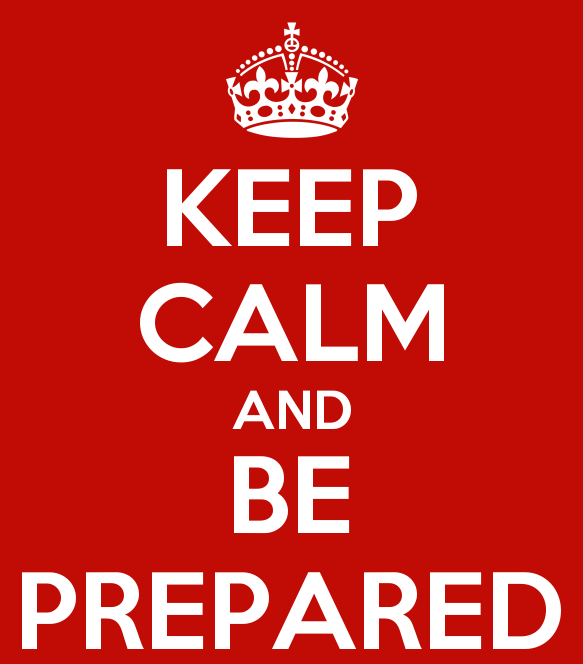 [Speaker Notes: You can prepare by visiting the following sites for additional information and resources:
UGA’s HRPP Accreditation - https://research.uga.edu/hrpp/human-research-protection-program-hrpp-accreditation/.  New information will be added as it becomes available.
UGA’s HRPP - https://research.uga.edu/hrpp/
Policies and Procedures - https://research.uga.edu/hso/policies-and-procedures/ 
AAHRPP - www.aahrpp.org  

Feel free to contact Dr. Benilda Pooser at 706.542.9720 or bpooser@uga.edu for questions and assistance.]
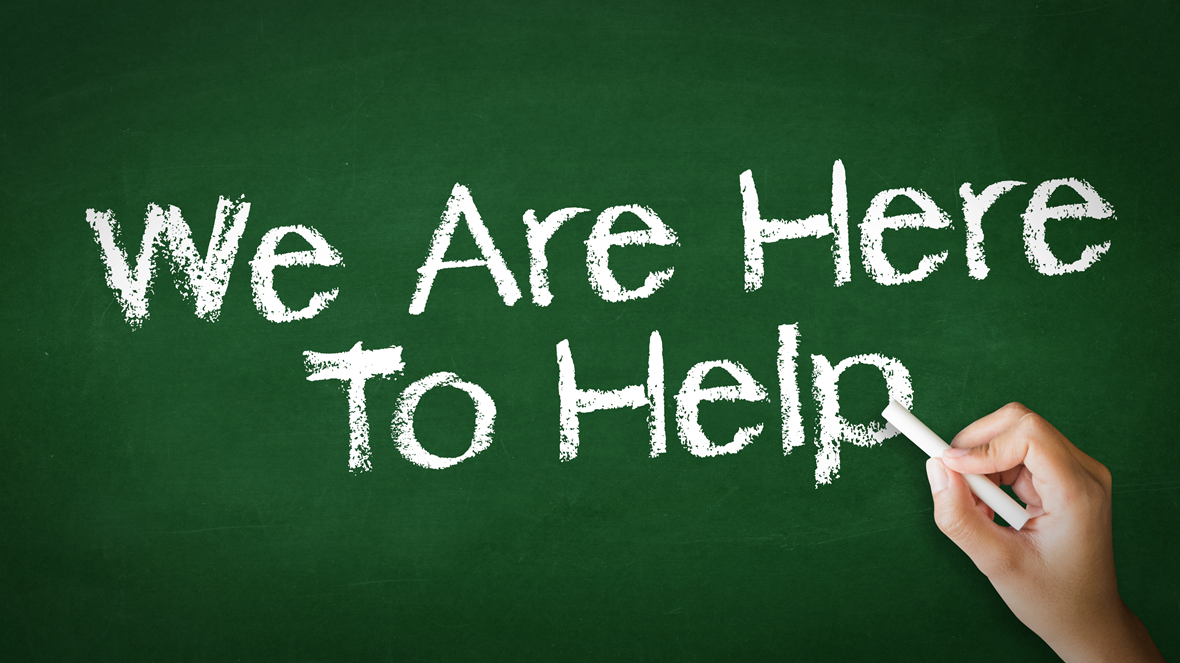 Thank you!
[Speaker Notes: Thank you for viewing this presentation.  And remember, we are here to help!]